CHÀO MỪNG CÁC EM ĐẾN VỚI TIẾT HỌC 
NGÀY HÔM NAY!
MÔN TOÁN
Thứ hai ngày 18 tháng 10 năm 2021
Toán
Chủ đề: Nhân số có hai chữ số với số có một chữ số 
(tiết 2)
a) 26 x 3 = ?
26
3 nhân 6 bằng 18, viết 8 nhớ 1.
x
3
3 nhân 2 bằng 6, thêm 1 bằng 7, viết 7.
7
8
26 x 3 = 78
b) 54 x 6 = ?
54
6 nhân 4 bằng 24, viết 4 nhớ 2.
x
6
6 nhân 5 bằng 30, thêm 2 bằng 32, viết 32.
32
4
54 x 6 = 324
Muốn nhân số có hai chữ số với số có một chữ số (có nhớ) ta thực hiện như sau:
Bước 1: Ta đặt tính theo cột dọc, sao cho các số đặt thẳng cột với nhau.
Bước 2: Thực hiện phép nhân theo thứ tự từ phải sang trái. Lấy thừa số thứ hai nhân với từng chữ số của thừa số thứ nhất. Nhân hàng đơn vị trước rồi tiếp đến nhân hàng chục (lưu ý nhân xong ta cộng thêm số nhớ vào hàng chục).
Tính:
1
28
25
36
18
99
47
75
94
72
x
4
3
x
x
4
x
x
3
6
x
2
297
144
168
Mỗi cuộn vải dài 35m. Hỏi 2 cuộn vải như thế dài bao nhiêu mét ?
2
Tóm tắt:
Bài giải 
Số mét hai cuộn vải như thế dài là:
35 x 2 = 70 (m)
          Đáp số: 70 mét.
1 cuộn: 35m
2 cuộn: … m ?
3
Tìm x:
a) x : 6 = 12
b) x : 4 = 23
x = 23 x 4
x = 12 x 6
x = 92
x = 72
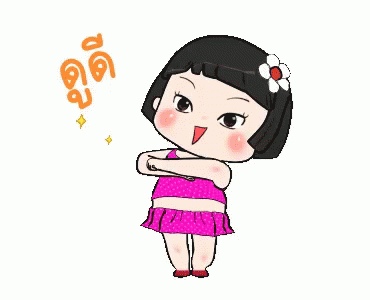 Dặn dò:
 Chuẩn bị bài: Luyện tập.
 Làm vở bài tập toán – trang 27